Clouds
4-4.2	Classify clouds according to their three basic types (cumulus, cirrus, and stratus) and summarize how clouds form.
there are three basic types of clouds
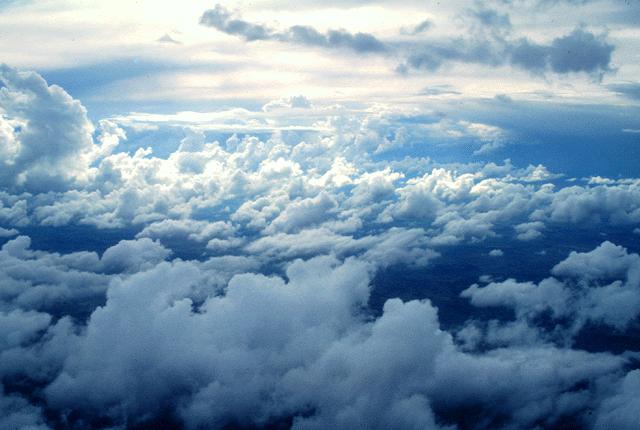 These clouds can be classified based on their observable characteristics.
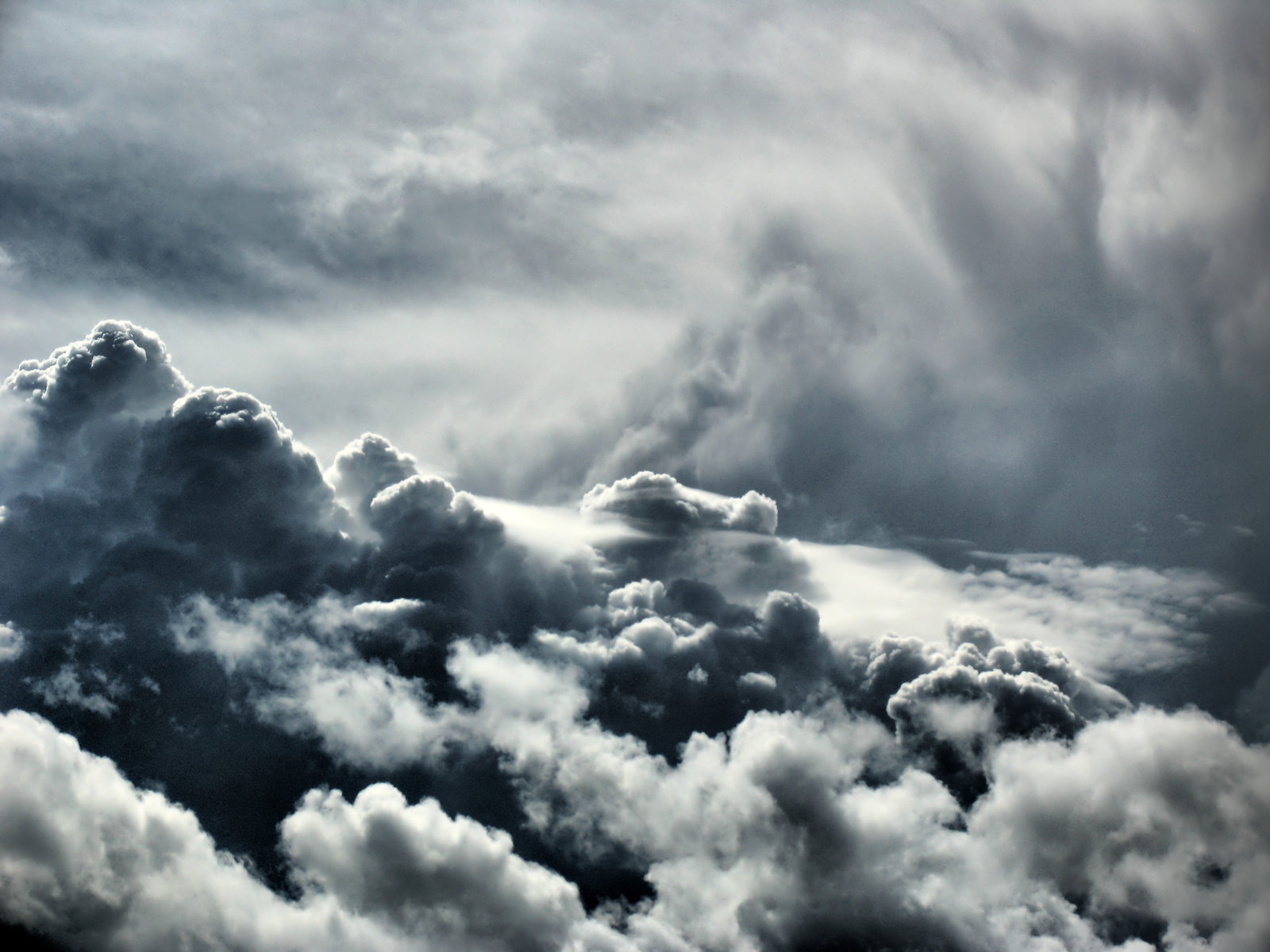 Cumulus
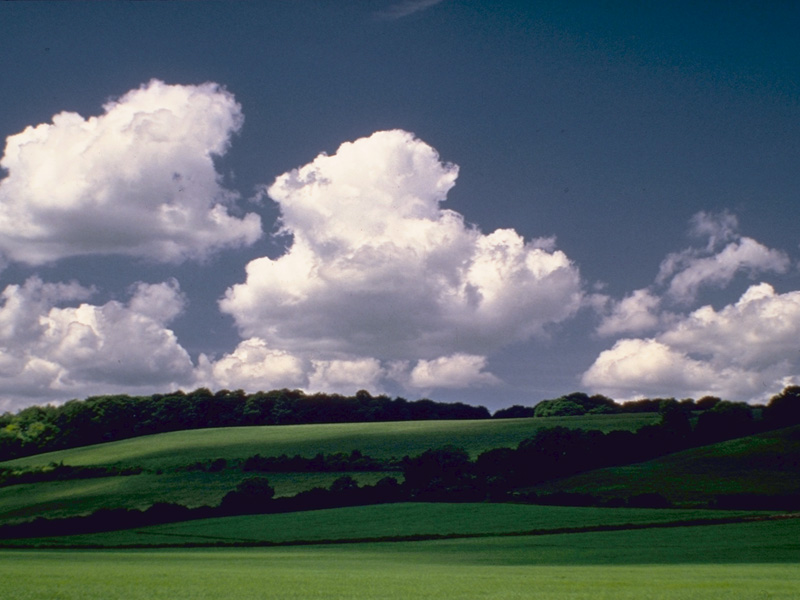 Puffy, lumpy-looking clouds often with a flat bottom.
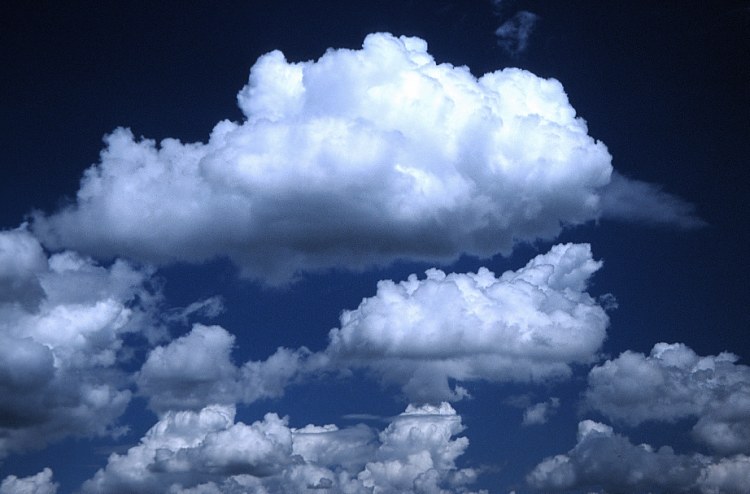 When cumulus clouds are dark they usually bring rain; white cumulus clouds do not bring rain.
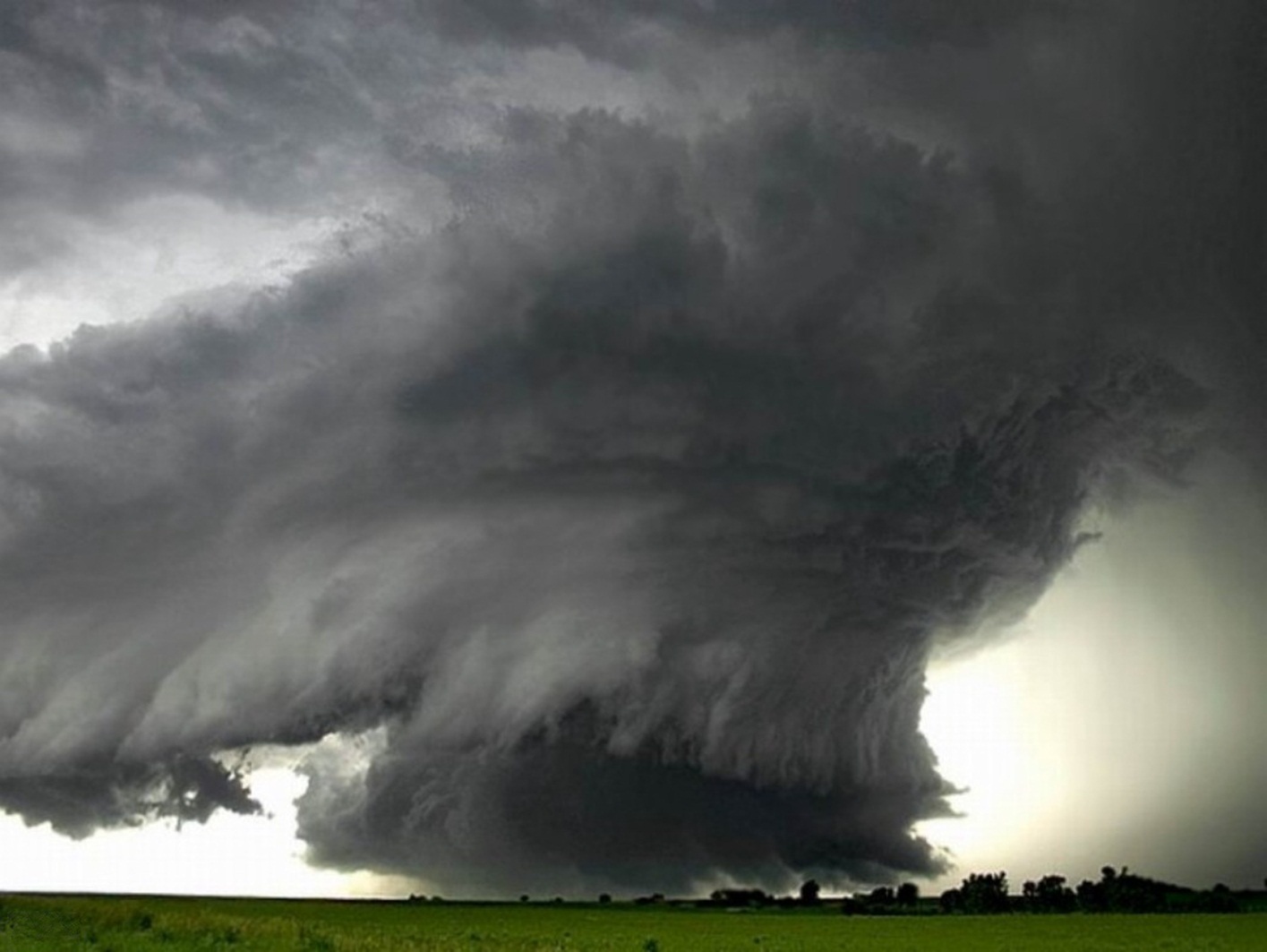 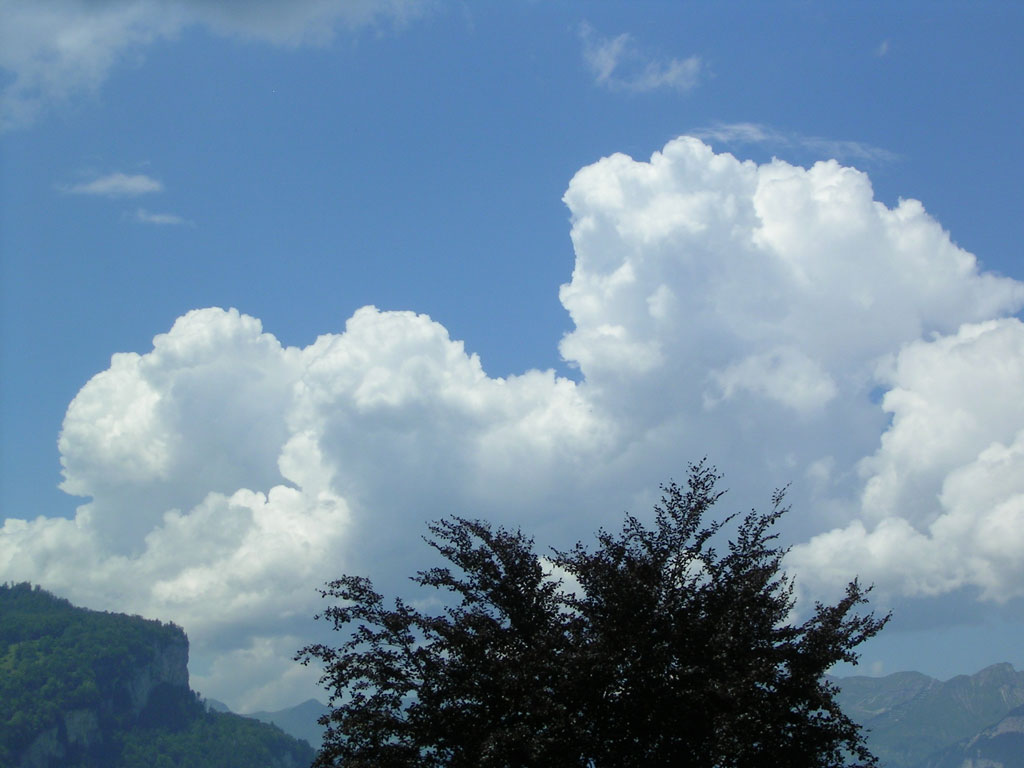 Cirrus
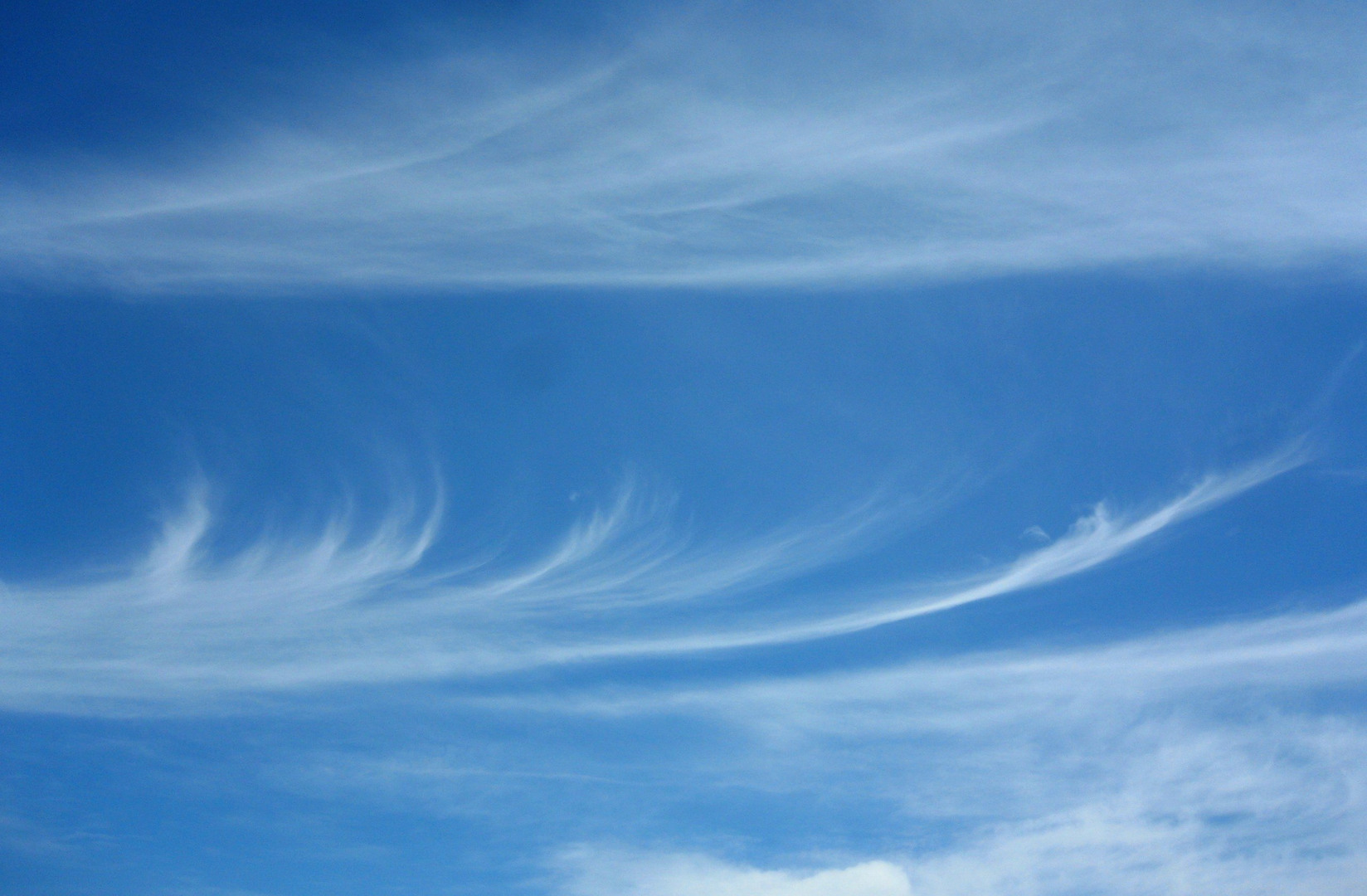 High, thin, wispy clouds
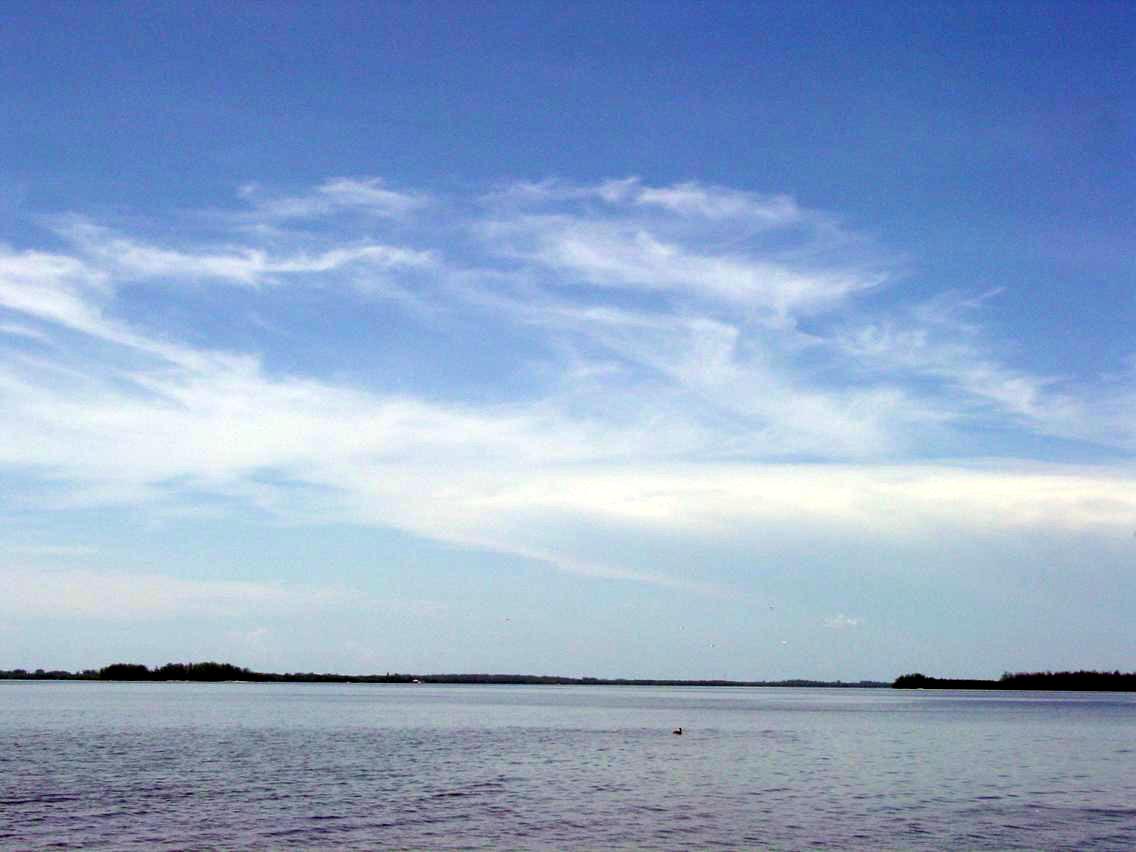 They are formed mostly of ice crystals
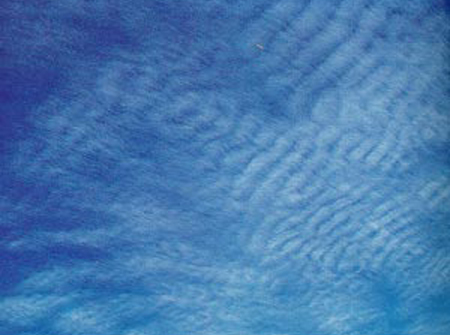 Cirrus clouds are most often associated with fair weather.
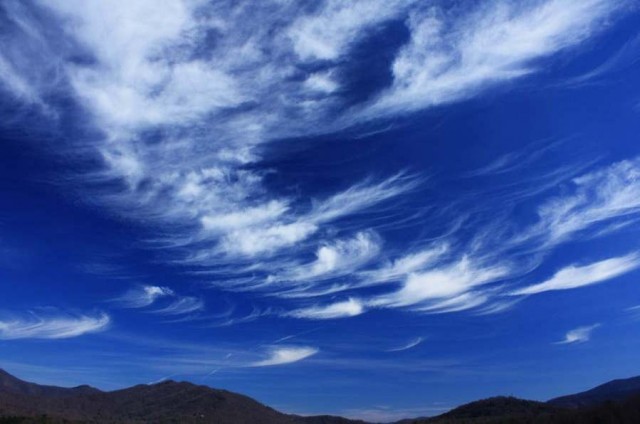 Stratus
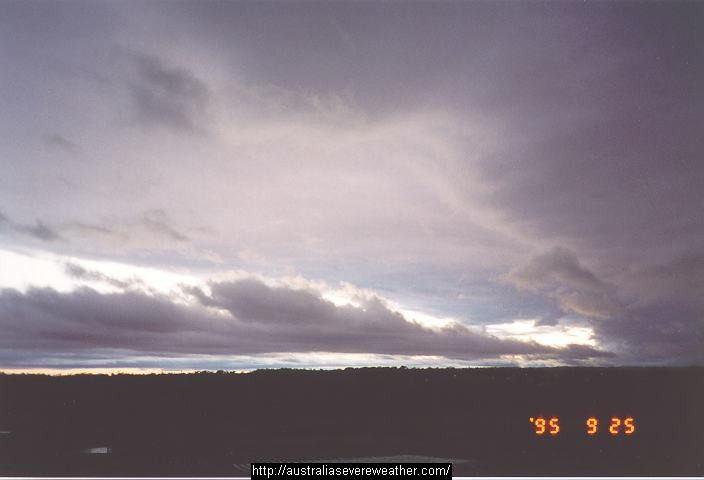 Layers of clouds that spread out covering a large area.
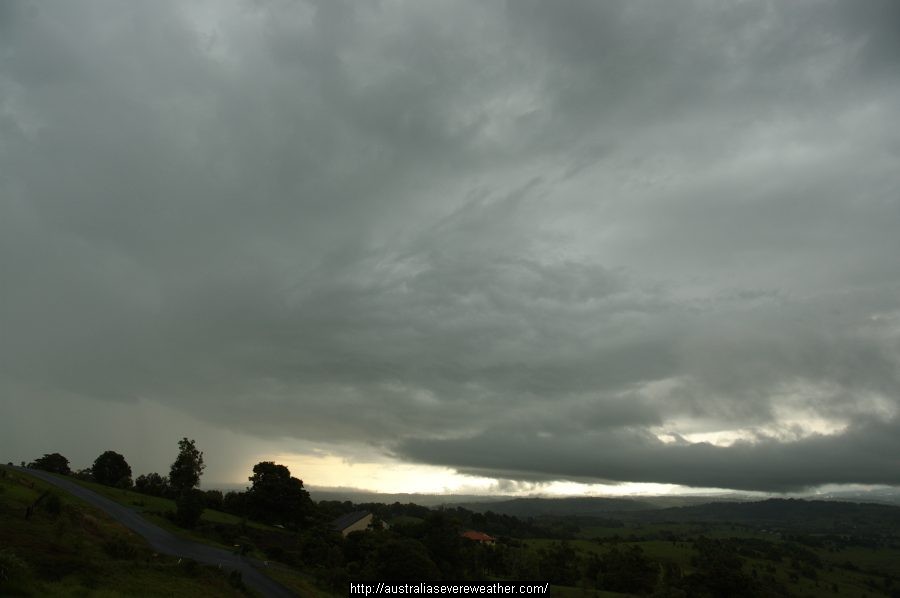 Stratus clouds are often lower in the sky.
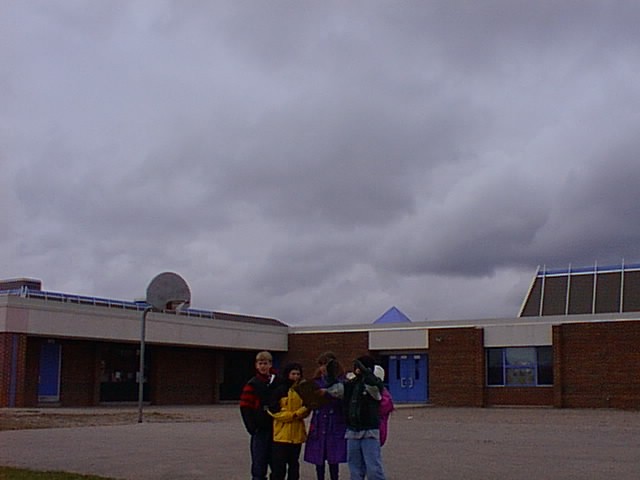 The formation of clouds happens when water vapor in the air rises, cools and condenses (or moves from a warm place to a cool place and condenses), forming the water droplets that make up a cloud.
A cloud is a collection of tiny, liquid water droplets not water vapor gas.
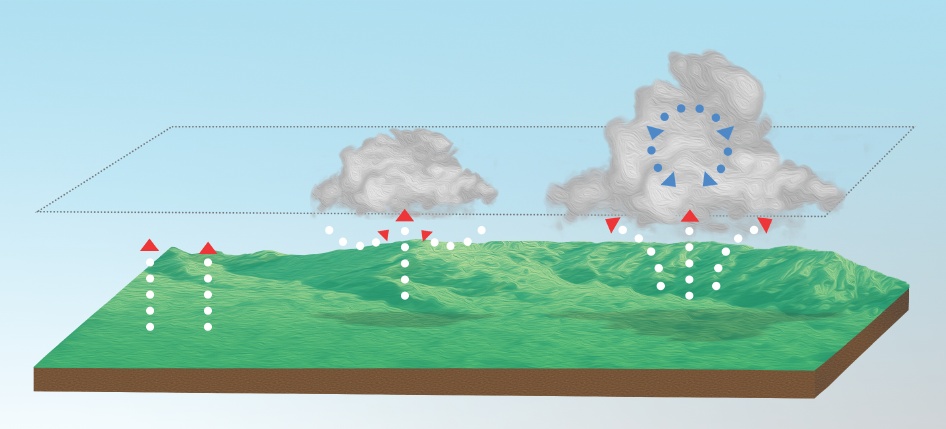